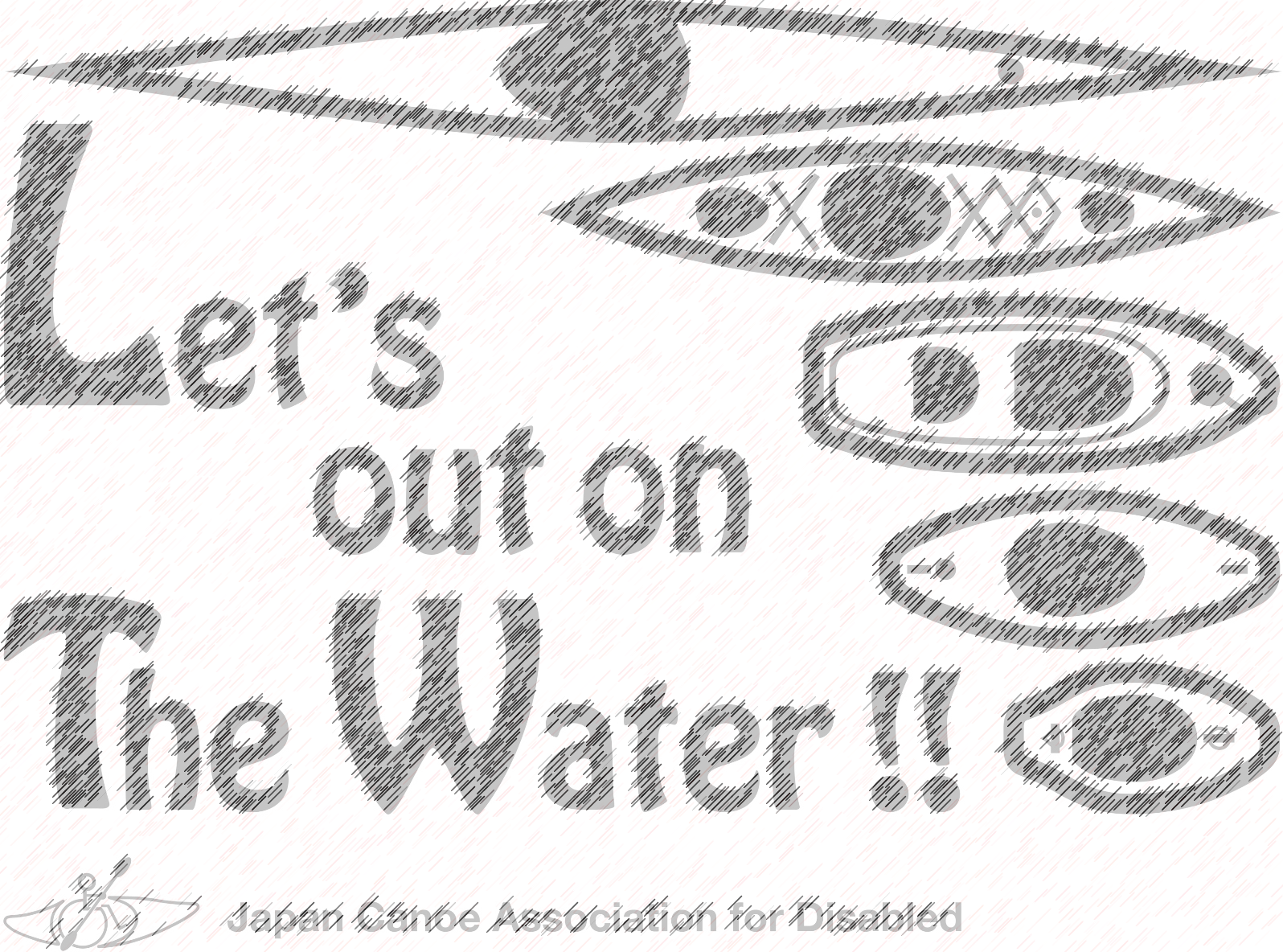 パラマウント チャレンジ カヌーin　広島 県民の浜
2019年6月22(土)～23日（日）
海でパラマウントチャレンジ！
きれいな海、きれいな星を一緒に見ましょう☆
主催：一般社団法人日本障害者カヌー協会　　
後援：損保ジャパン日本興亜ひまわり生命保険株式会社
協力：NPOパラキャン、広島大学病院、B&G財団蒲刈B&Gセンター
　　　公益財団法人日本財団パラリンピックサポートセンター
2019年6月22日~23日1泊2日　　
　22日　9:30　受付開始　サポーター講習会
　23日　9:30　受付開始
※詳細スケジュールは要綱をご覧ください。
※誰でもサポーター講習会に参加できます。
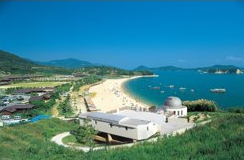 スケジュール
県民の浜
〒737-0402広島県呉市鎌苅町大浦7605
TEL : 0823-66-1177
http://kennhama.net/
会場
参加費
参加費：　8,000円　　　　
　　　※保険代、宿泊施設利用料、食事、交流会費、カヌーレンタルなど含む
申込用紙、メディカルシート（障害者）を日本障害者カヌー協会事務局まで 郵送・FAXでお申込みください。※申込用紙は、当協会ホームページに掲載 
申込期間：2019年4月5日～6月8日
参加申込
確認事項　･ 持ち物は、水に濡れていい服装・くつ下、着替え、タオルなど。
　　　　　･ イベント中の事故に関しては、保険の範囲内での保障となります。
　　　　    ･ 悪天候、災害などで中止の場合は協会ホームページ、facebookに掲載します。　　　
　　　　　    ※各自で確認ください。
　　　　　･ サポーター講習会も申込書は同じです。
　　　　　　※22日からの方はサポーター講習会を受講していただく形となります。
問合せ先 　　日本障害者カヌー協会 　事務局 　上岡（うえおか） 　
　　　　　　tel:03-6229-5440 　Fax:03-6229-5420 
　　　　住所 107-0052 　東京都港区赤坂1-2-2日本財団ビル４F　 パラリンピックサポートセンター内
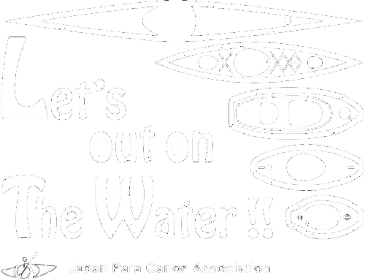 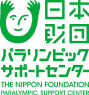 本イベントは日本財団パラリンピックサポートセンターの助成事業です。
一般社団法人日本障害者カヌー協会